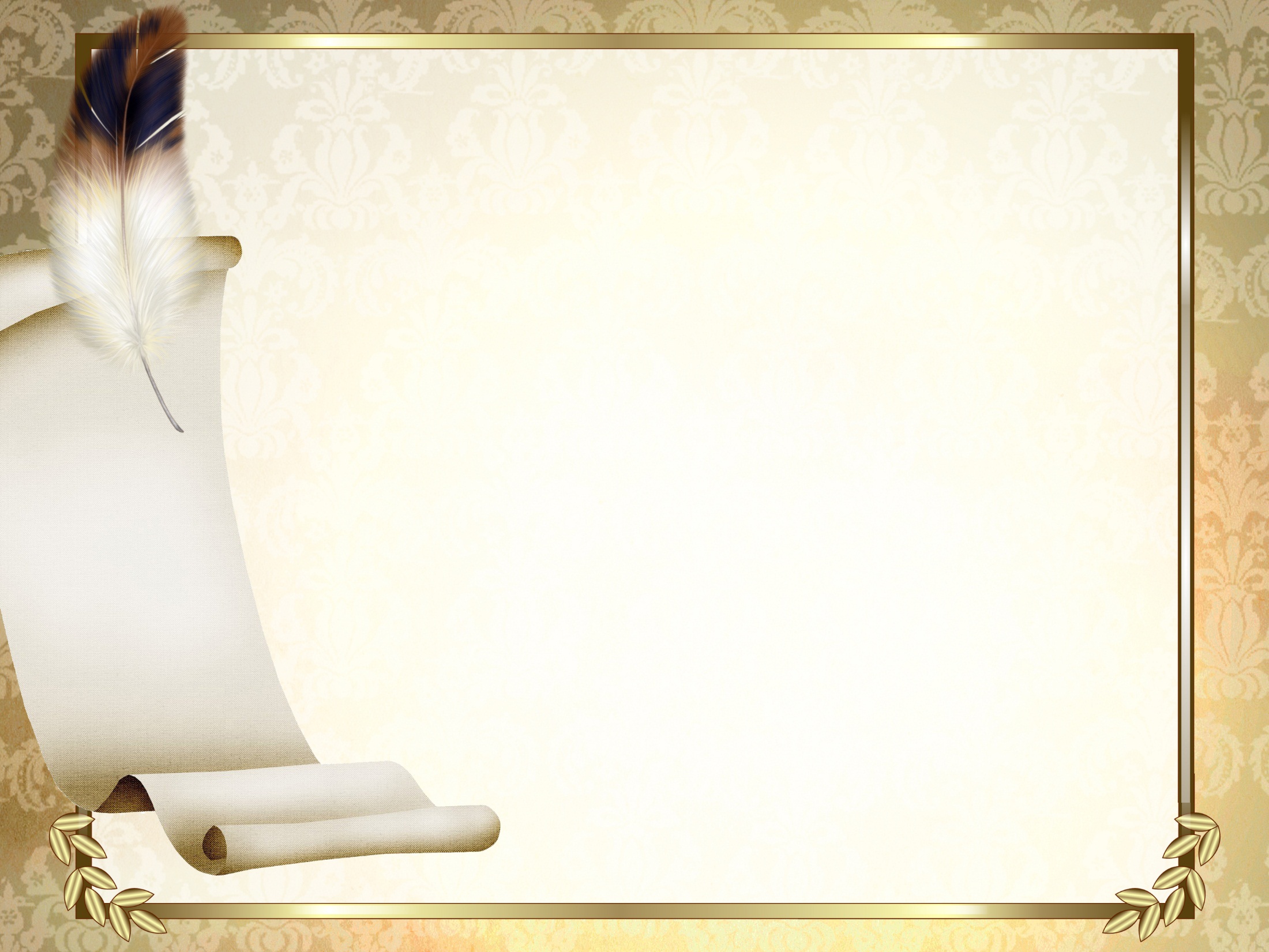 Муниципальное бюджетное дошкольное образовательное 
учреждение Центр развития ребенка - детский сад №1 "Колокольчик"
Фотоотчет с мероприятия
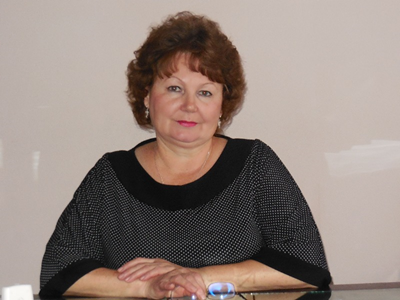 Составила:
Логинова И.В. 
воспитатель

г. Новоалтайск
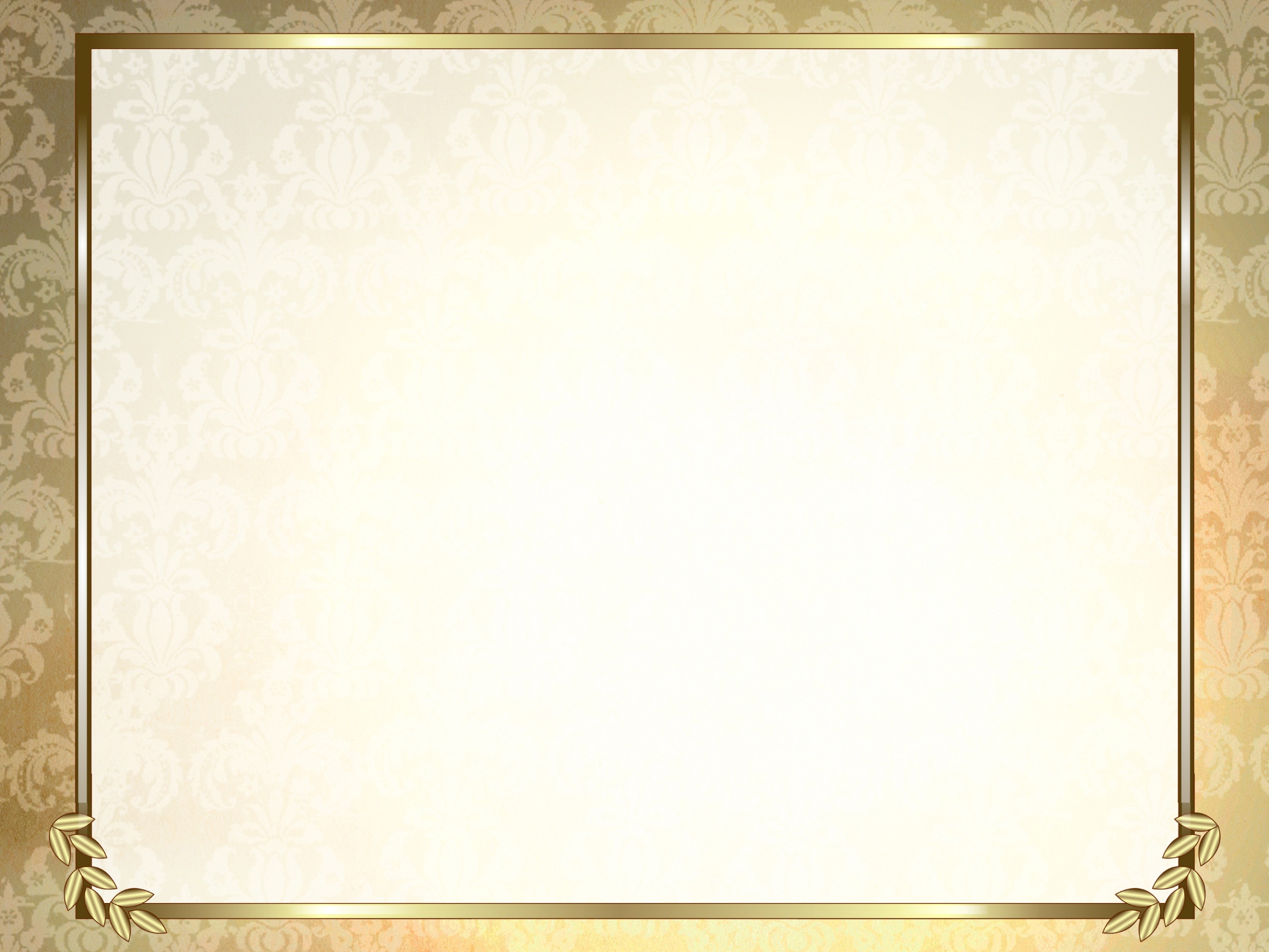 Разговор с поэтом об иллюстрациях сборника «Времена года»
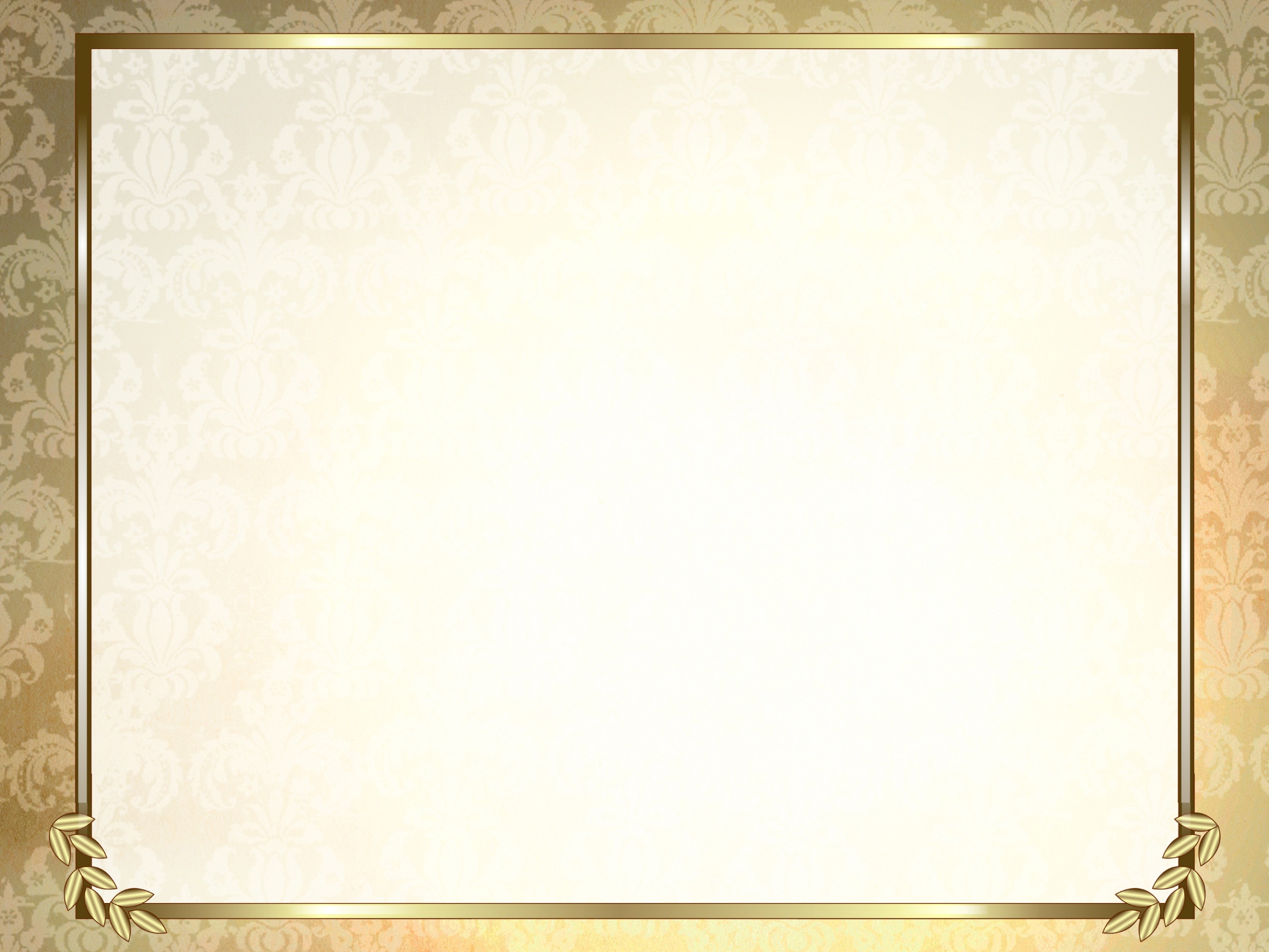 Наши красочные названия к стихам сборника поэта
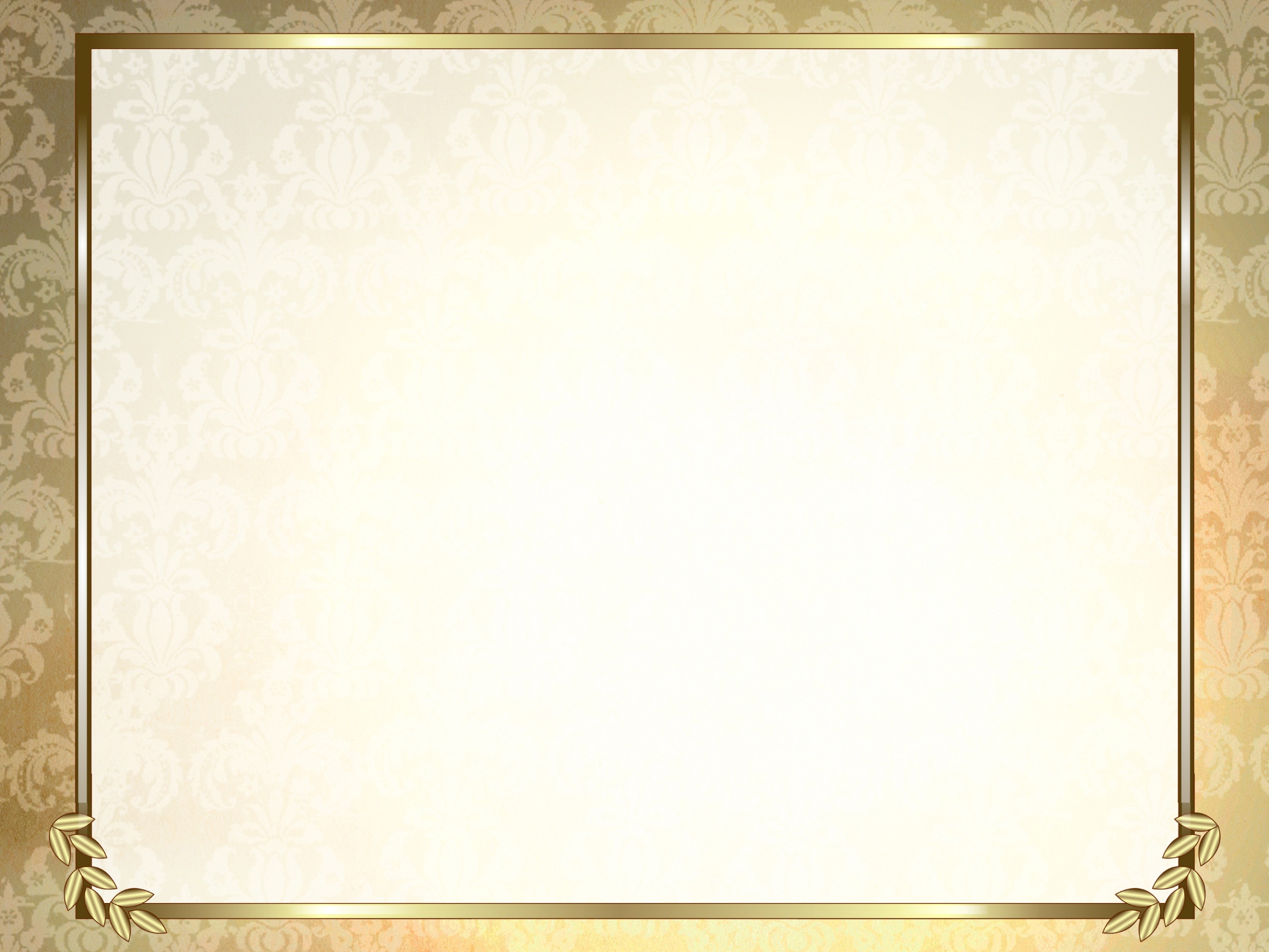 Фотовернисаж «Красота Алтайской природы»
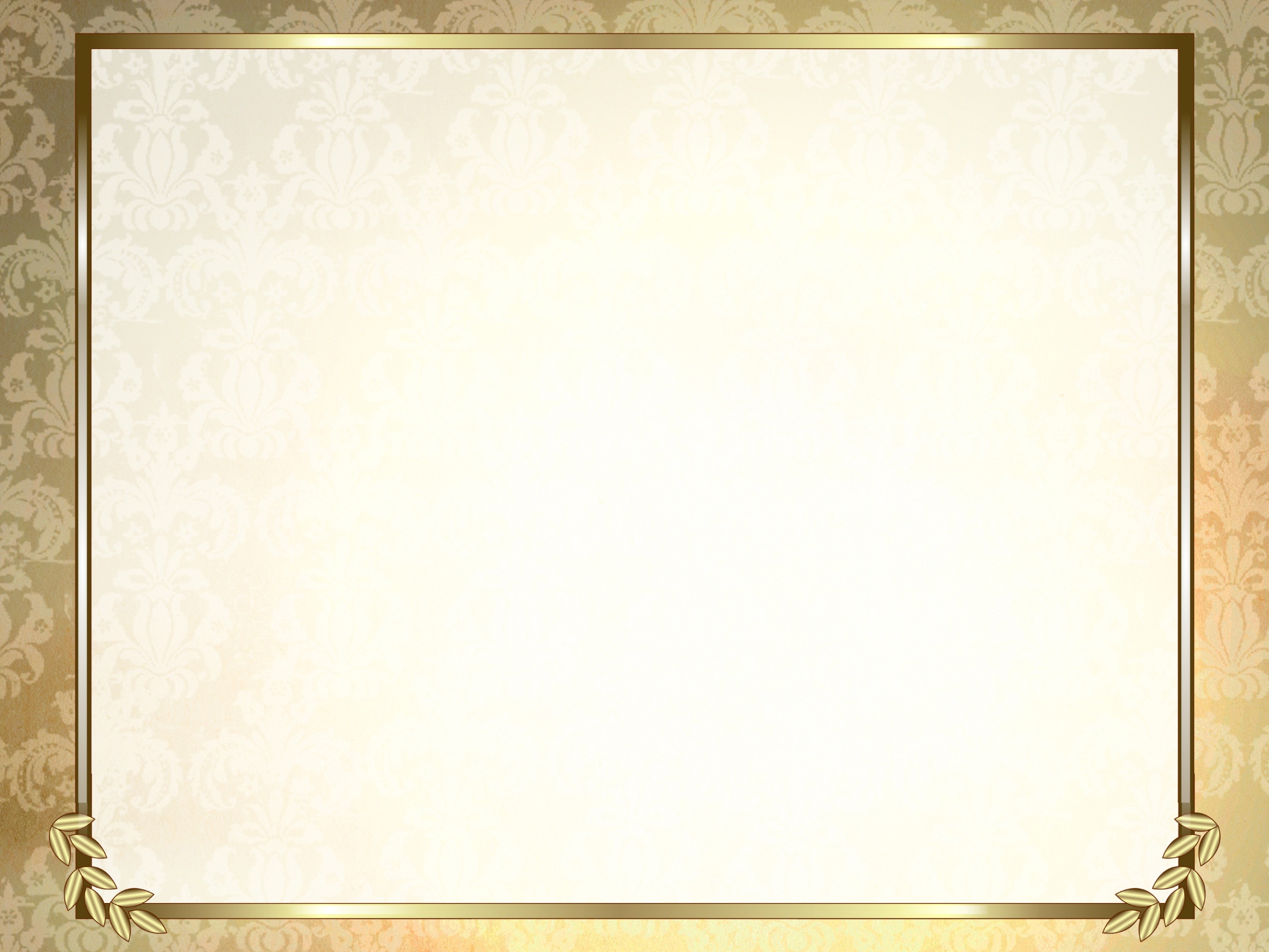 Наш подарок Галине Ивановне
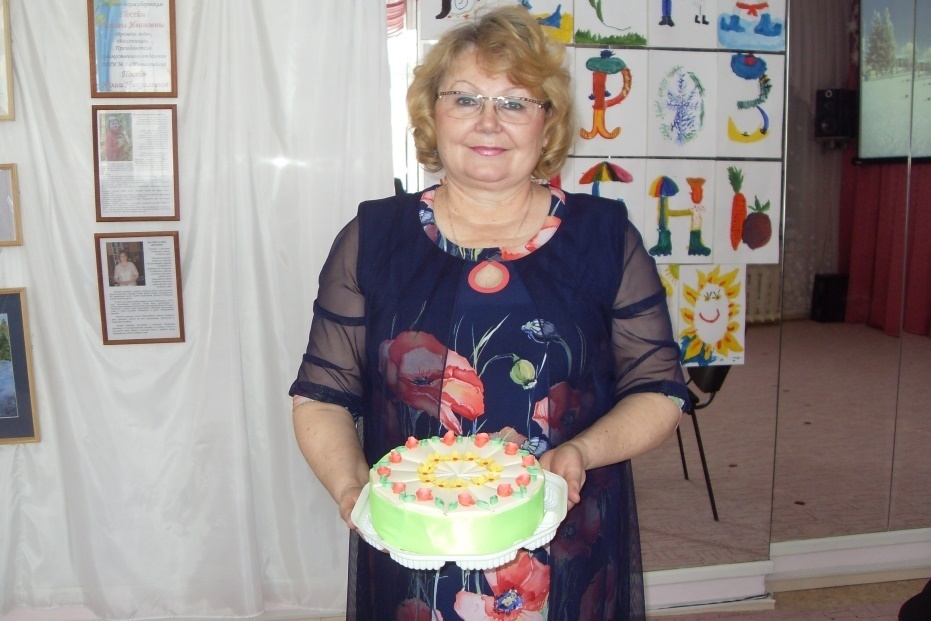